XC-CPU201-EC512K-8DI-6DO-XV
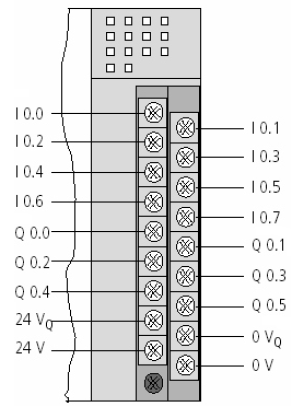 16 Saidas   Digitais
16 Entradas Digitais
CPU
XIOC-16DO
IX3.0
IX3.1
IX3.2
IX3.3
IX3.4
IX3.5
IX3.6
IX3.7
IX5.0
IX5.1
IX5.2
IX5.3
IX5.4
IX5.5
IX5.6
IX5.7
IX2.0
IX2.1
IX2.2
IX2.3
IX2.4
IX2.5
IX2.6
IX2.7
XIOC-16DI
IX4.0
IX4.1
IX4.2
IX4.3
IX4.4
IX4.5
IX4.6
IX4.7
Slot 3
Slot 5
Slot 2
Slot 0
Slot 4
Slot 1
ENTRADAS DIGITAIS
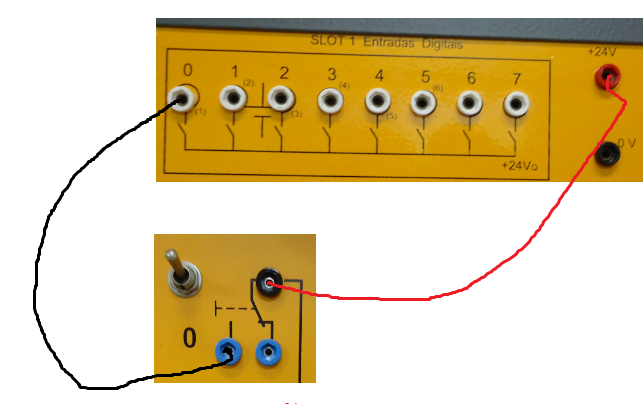 Entradas  disponíveis:   %I.0.0 a %I.0.7
SAÍDAS  DIGITAIS
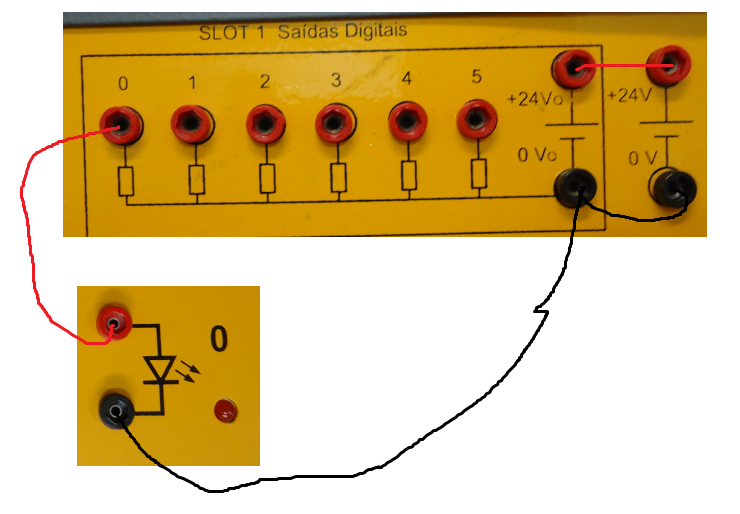 Saídas  disponíveis:   %Q.0.0 a %Q.0.5
XC-CPU201-EC512K-8DI-6DO-XV
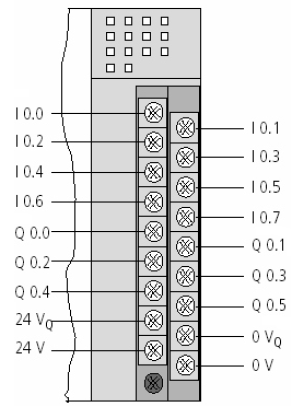 CPU
XIOC-16DO
XIOC-4AI-2AO-U1-O1
XIOC-4AI-2AO-U1-O1
XIOC-16DI
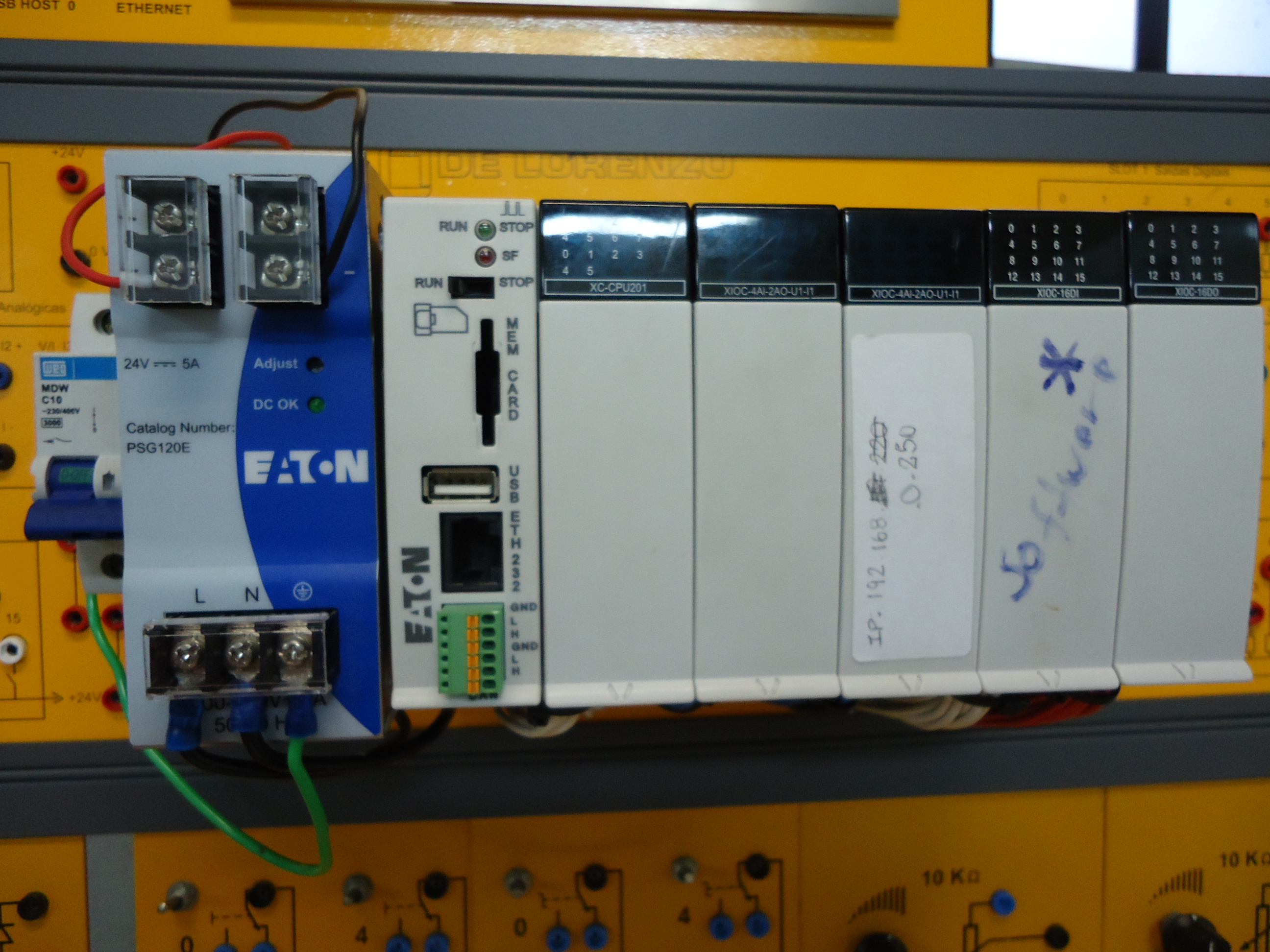